Figure 1.  Schematic representation of the order of trial events. At the beginning of a trial, the instructive stimulus ...
Cereb Cortex, Volume 13, Issue 9, September 2003, Pages 968–976, https://doi.org/10.1093/cercor/13.9.968
The content of this slide may be subject to copyright: please see the slide notes for details.
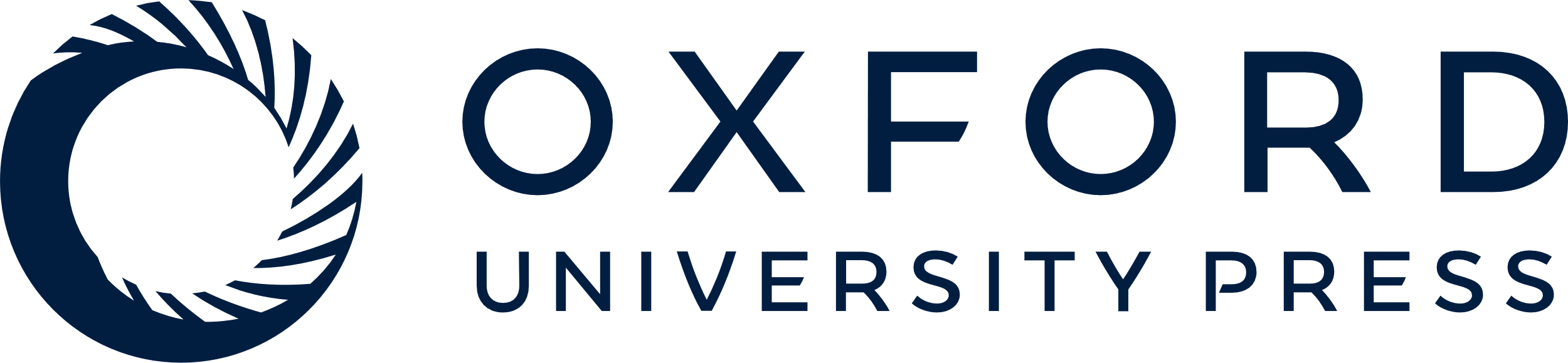 [Speaker Notes: Figure 1.  Schematic representation of the order of trial events. At the beginning of a trial, the instructive stimulus light was turned on at one of two brightness levels which were associated with different reward magnitudes (one or five pellets). Thereafter, the rat pressed the lever spontaneously. After the foreperiod of 0.3 s, the imperative stimulus light signalled the rat to release the lever in order to get the food reward. Responses with reaction times (RTs)  1.5 s; bottom) caused the trial to be repeated with the identical foreperiod and reward magnitude.


Unless provided in the caption above, the following copyright applies to the content of this slide: © Oxford University Press]